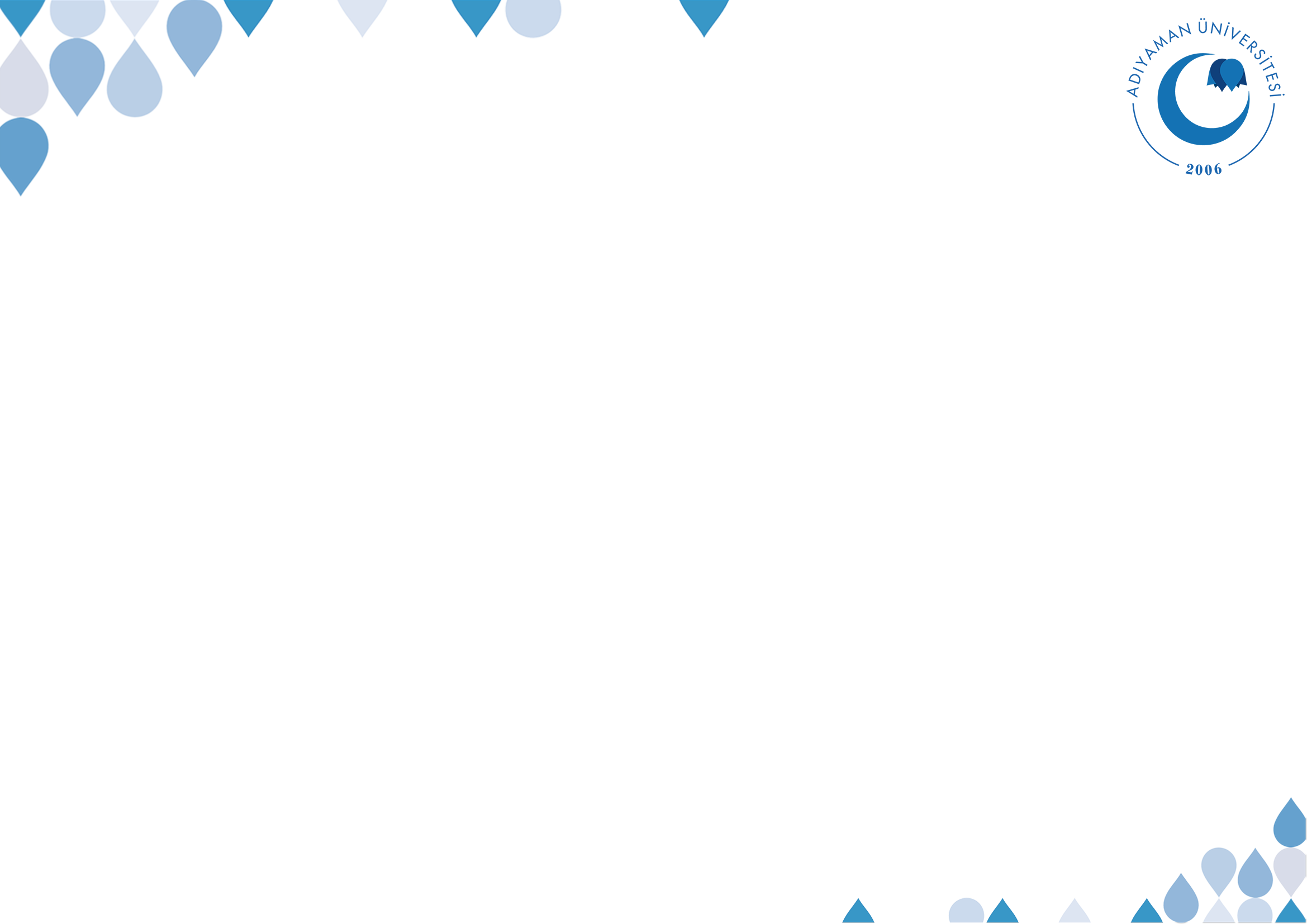 İSİF 307 HADİS IIIIII. HAFTADr. Mehmet ali çalgan
İman Ahlak Bütünlüğü: Lafızlara Göre Taksim
©  Adıyaman Üniversitesi Uzaktan Eğitim ve Araştırma Merkezi
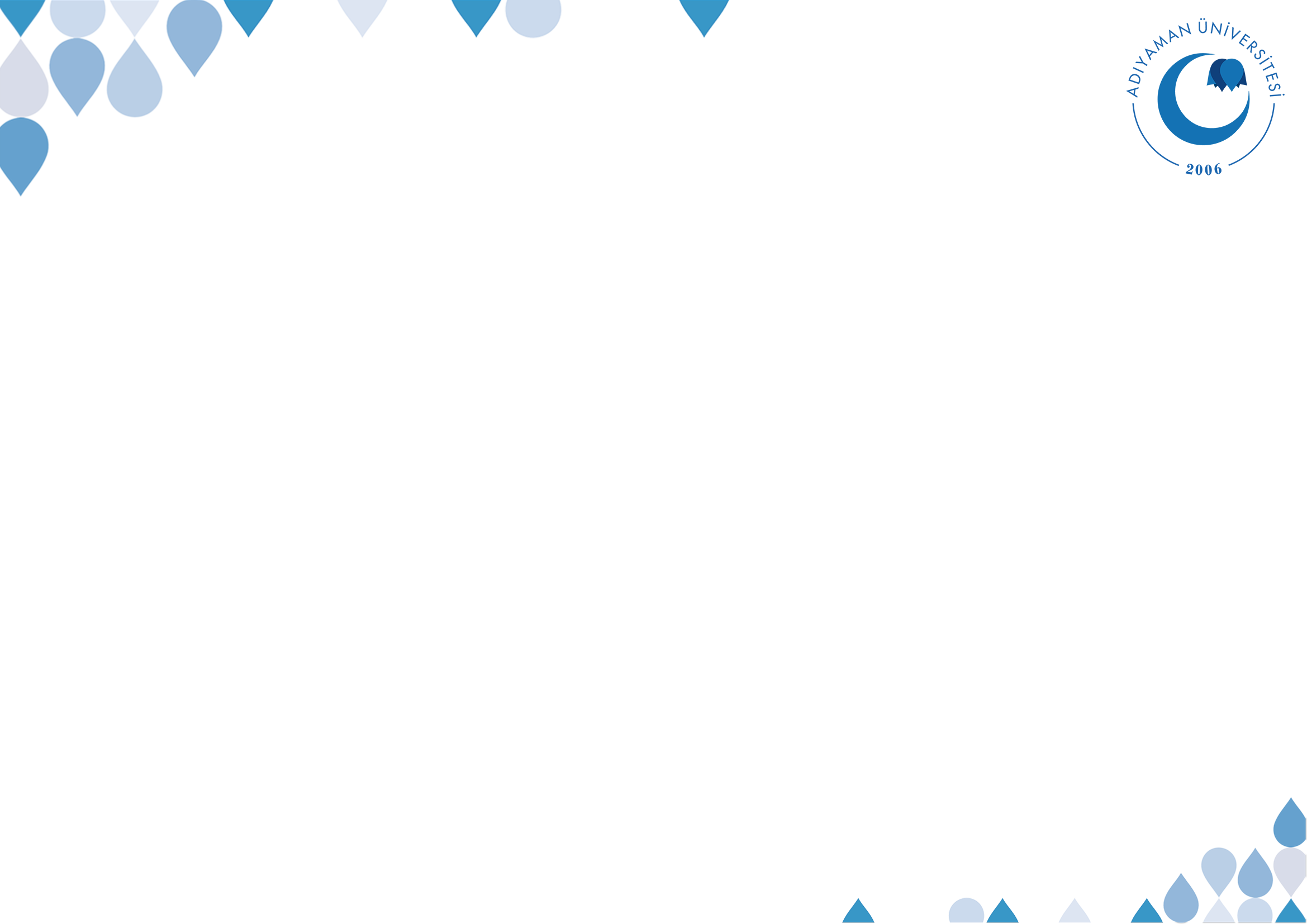 DERS İZLENCESİ
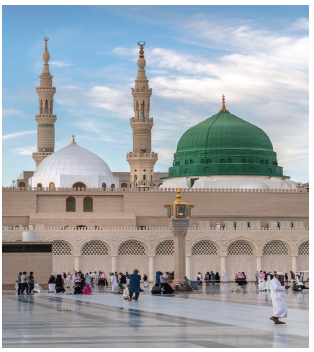 HADİSLERİN LAFIZLARA GÖRE TAKSİMİ
©  Adıyaman Üniversitesi Uzaktan Eğitim ve Araştırma Merkezi
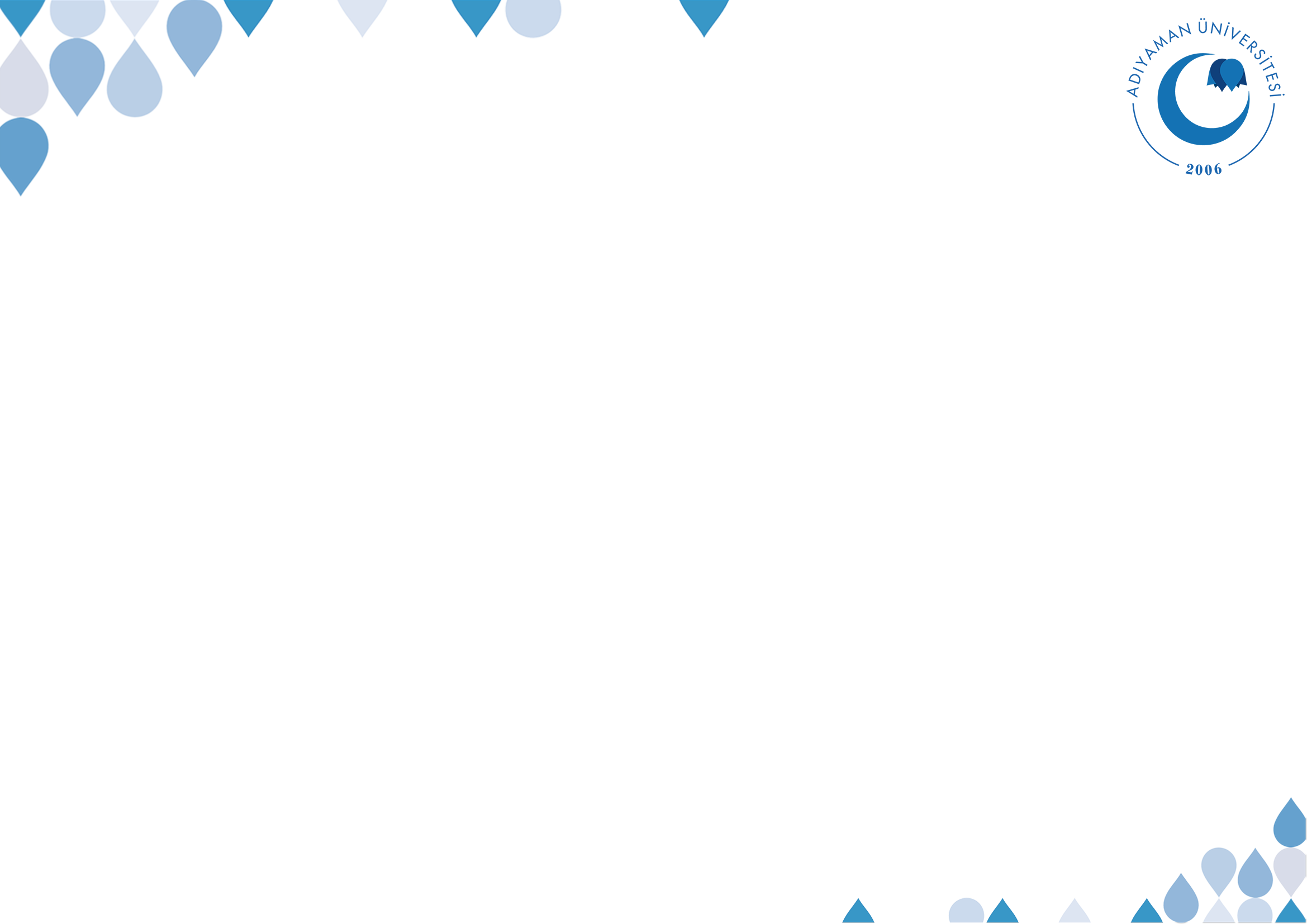 İMANIN KEMALİ
“iman etmemiş olur”, “mümin değildir”, “İslâm’dan çıkar”, “cennete giremez”, “küfürdür” gibi ifadelerle imanın nefyedilmesi (yok sayılması) hususunda, bu tür hadislerin doğru anlaşılması için kabul edilen genel kural şudur: Bu hadislerde kasıt, imanın aslı değil, kemâlidir.
©  Adıyaman Üniversitesi Uzaktan Eğitim ve Araştırma Merkezi
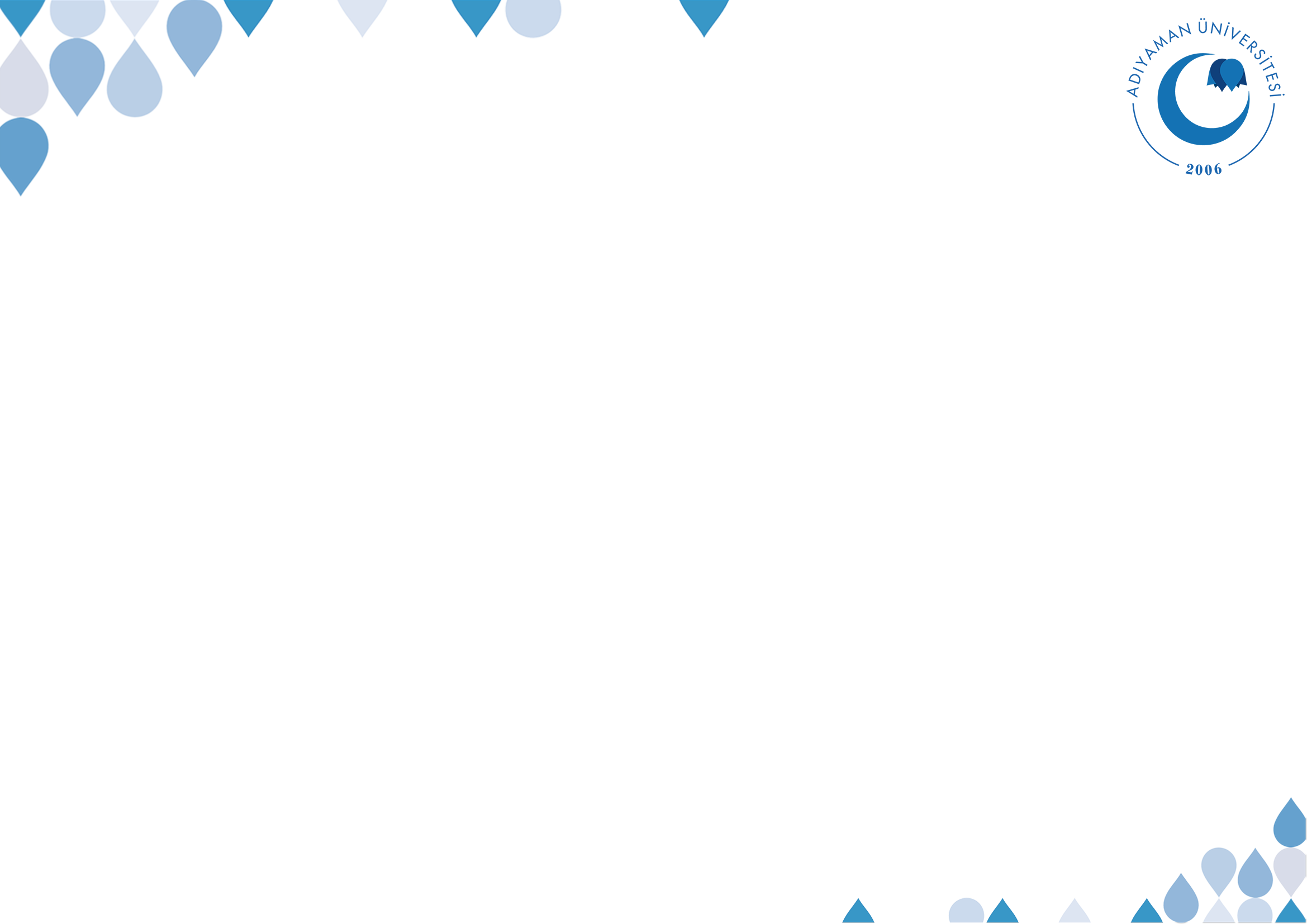 BÜYÜK GÜNAH İŞLEMENİN NETİCESİ
“Allah kendisine ortak koşulmasını asla bağışlamaz; bundan başkasını dilediği kimse hakkında bağışlar.” en-Nisâ 4/48.

“Cebrâil bana gelerek zina da yapsa hırsızlık da yapsa ümmetimden yüce Allah’a ortak koşmadan ölenlerin cennete gireceğini haber verdi.” Müslim, Îmân, 153.
©  Adıyaman Üniversitesi Uzaktan Eğitim ve Araştırma Merkezi
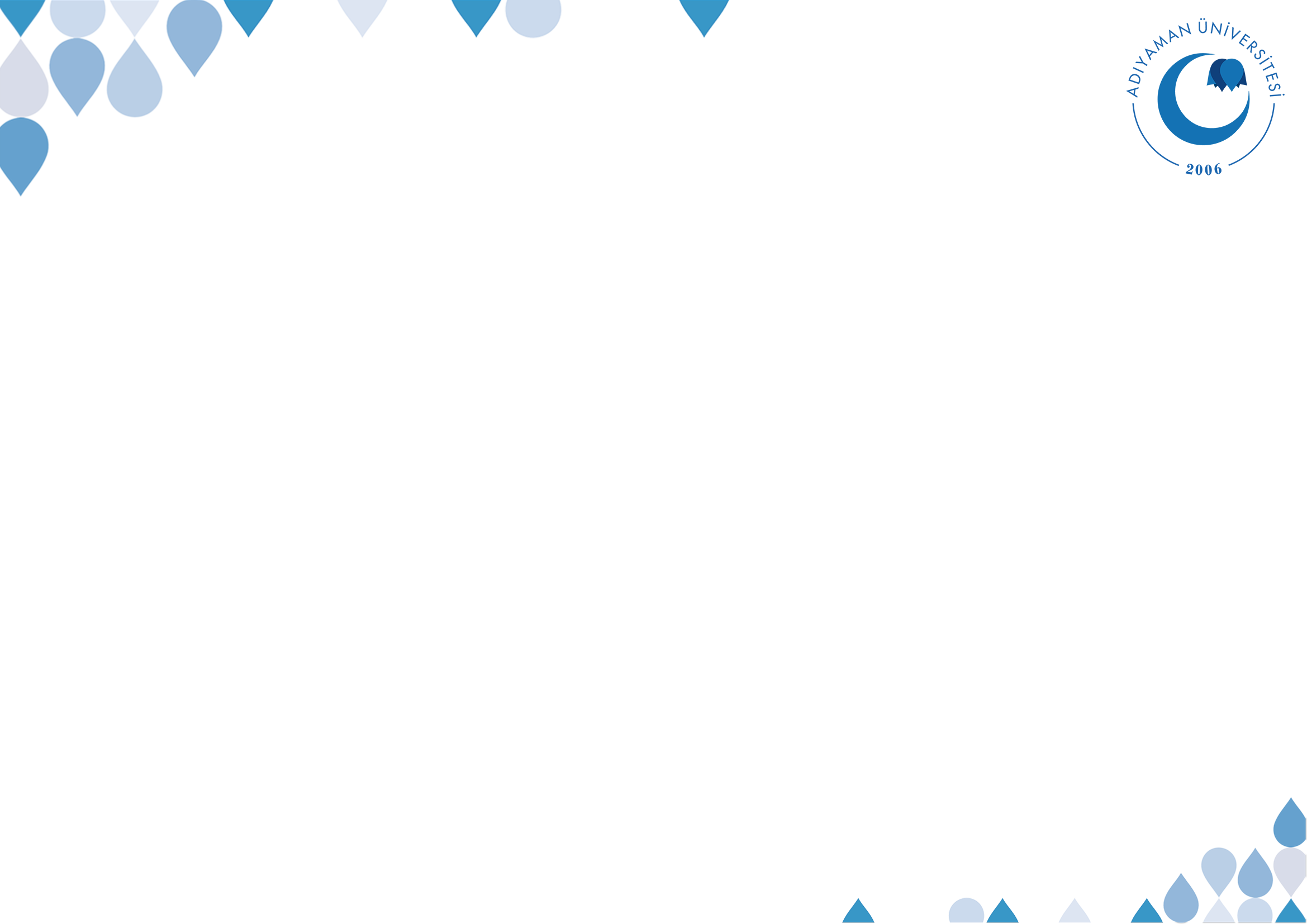 BÜYÜK GÜNAH İŞLEMENİN NETİCESİ
“Bana Allah’a ortak koşmamak, zina etmemek, hırsızlık yapmamak, Allah’ın haram kıldığı bir canı haksız yere öldürmemek üzere söz verin. Sizden kim sözünde durursa mükafatı Allah’a aittir. Kim de bu sayılan günahlardan birini işlerse ve dünyada cezalandırılırsa bu ceza ona keffâret olur. Kim de bu sayılan günahlardan birini işler ve Allah onu örterse, durumu Allah’a kalmıştır. Dilerse onu affeder, dilerse ona azap eder.” Müslim, Hudud, 41.
©  Adıyaman Üniversitesi Uzaktan Eğitim ve Araştırma Merkezi
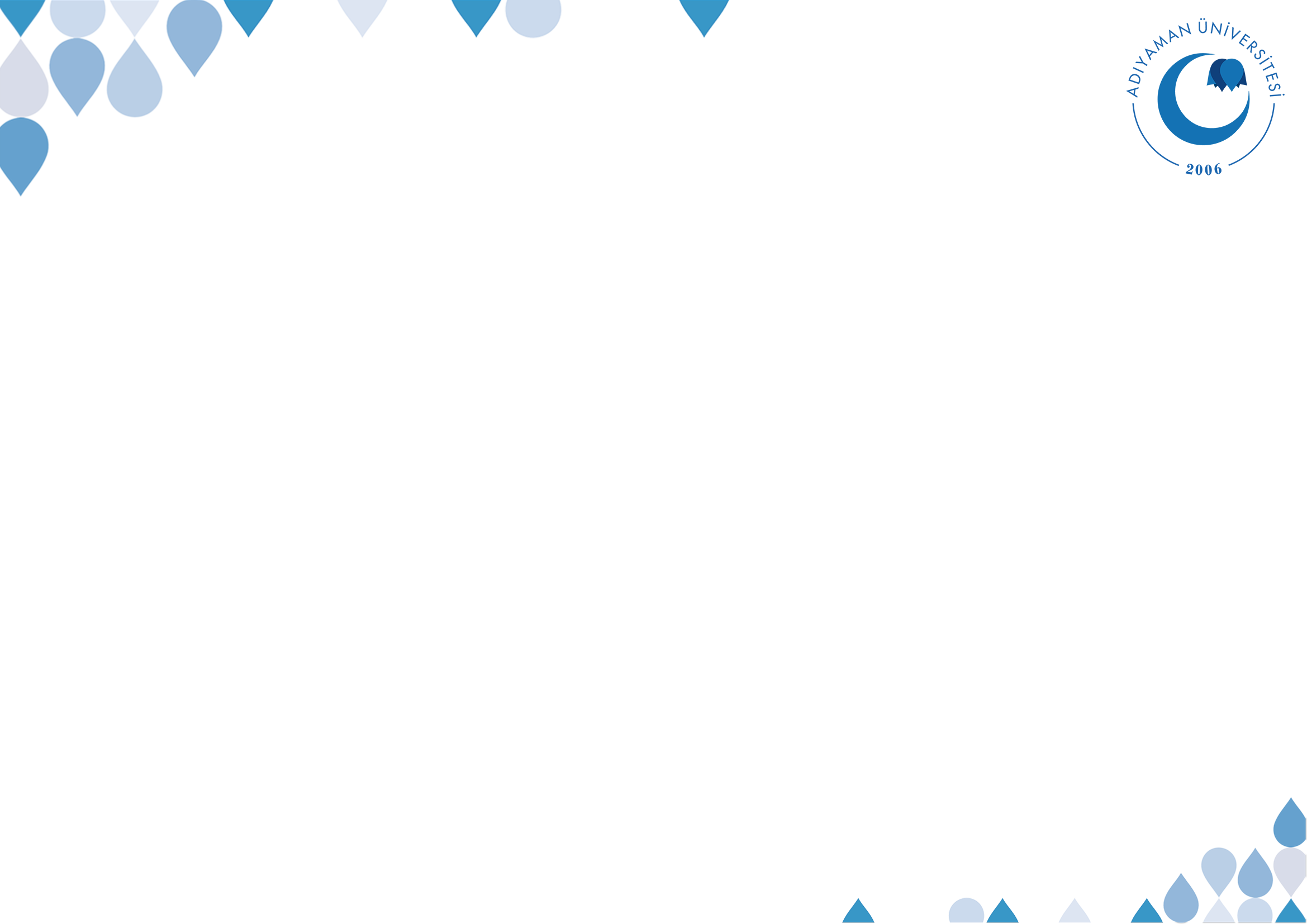 BÜYÜK GÜNAH İŞLEMENİN NETİCESİ
Şirk dışında diğer büyük günahları işleyenler bu sebeple tekfir edilmezler (kâfir oldukları ileri sürülmez), bilakis onlar imanları eksik olan müminlerdir, eğer tevbe ederlerse, cezaları düşer, eğer büyük günahta ısrar ederek ölürlerse durumları Cenâb-ı Hakk’ın dilemesine kalmıştır. Eğer yüce Allah dilerse onları affeder ve cennete ilk defada girebilirler, eğer dilerse onları cezalandırır ve sonra cennete alır.
©  Adıyaman Üniversitesi Uzaktan Eğitim ve Araştırma Merkezi
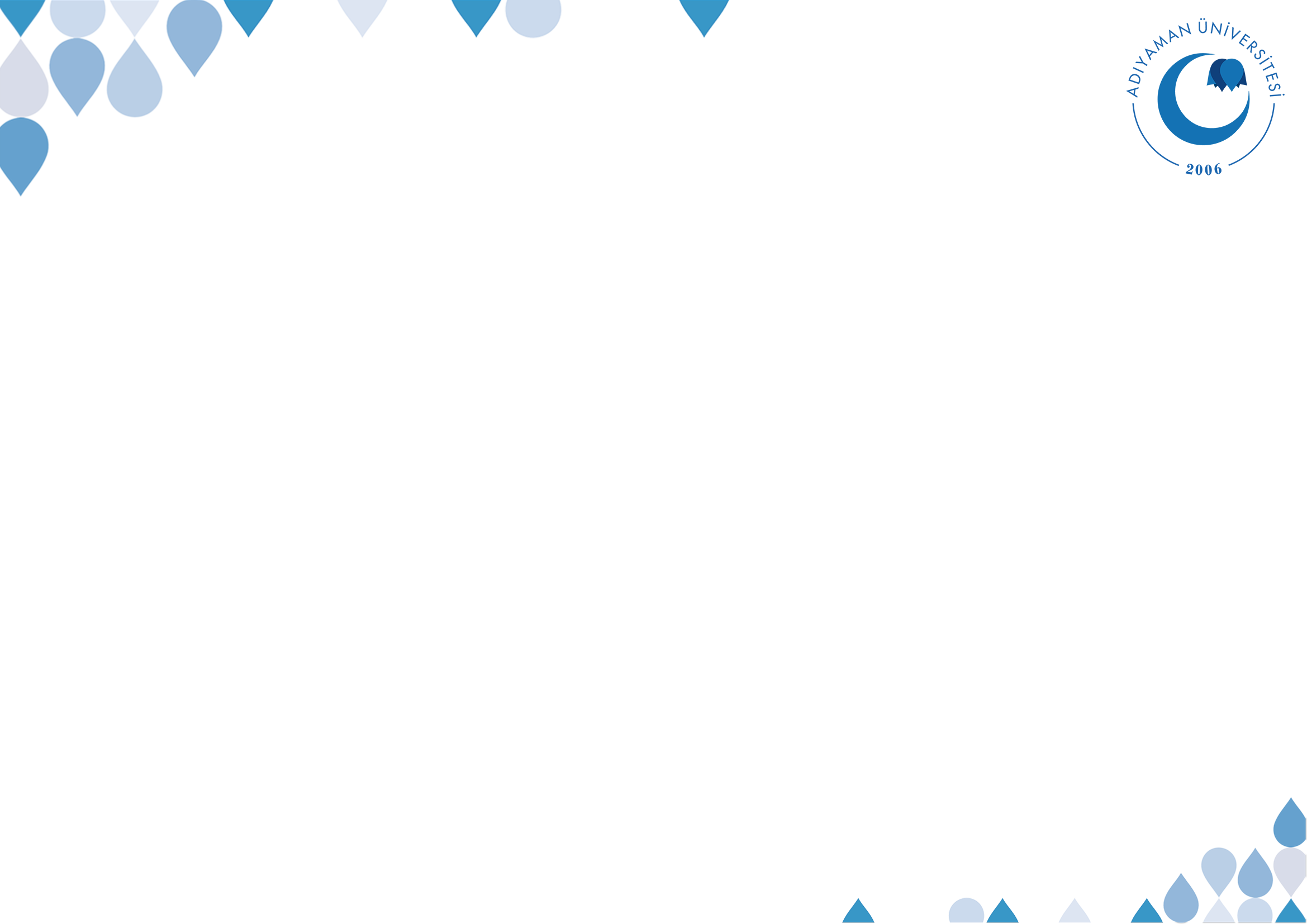 İMANIN TARİFİ VE GAYESİ
Rasûlullah (sav) art arda üç kez, “Vallahi iman etmemiştir.” der. Meraklanan sahâbîler, “Kim, yâ Rasûlallah?” diye sorduklarında Hz. Peygamber, “Komşusunun, kendisine kötülük yapabileceği kaygısından emin olmadığı kimse” cevabını verir.  Bir diğer hadiste ise “Komşusunun, kendisine kötülük yapabileceği kaygısından emin olmadığı kişi cennete giremez.”  buyrulmuştur.
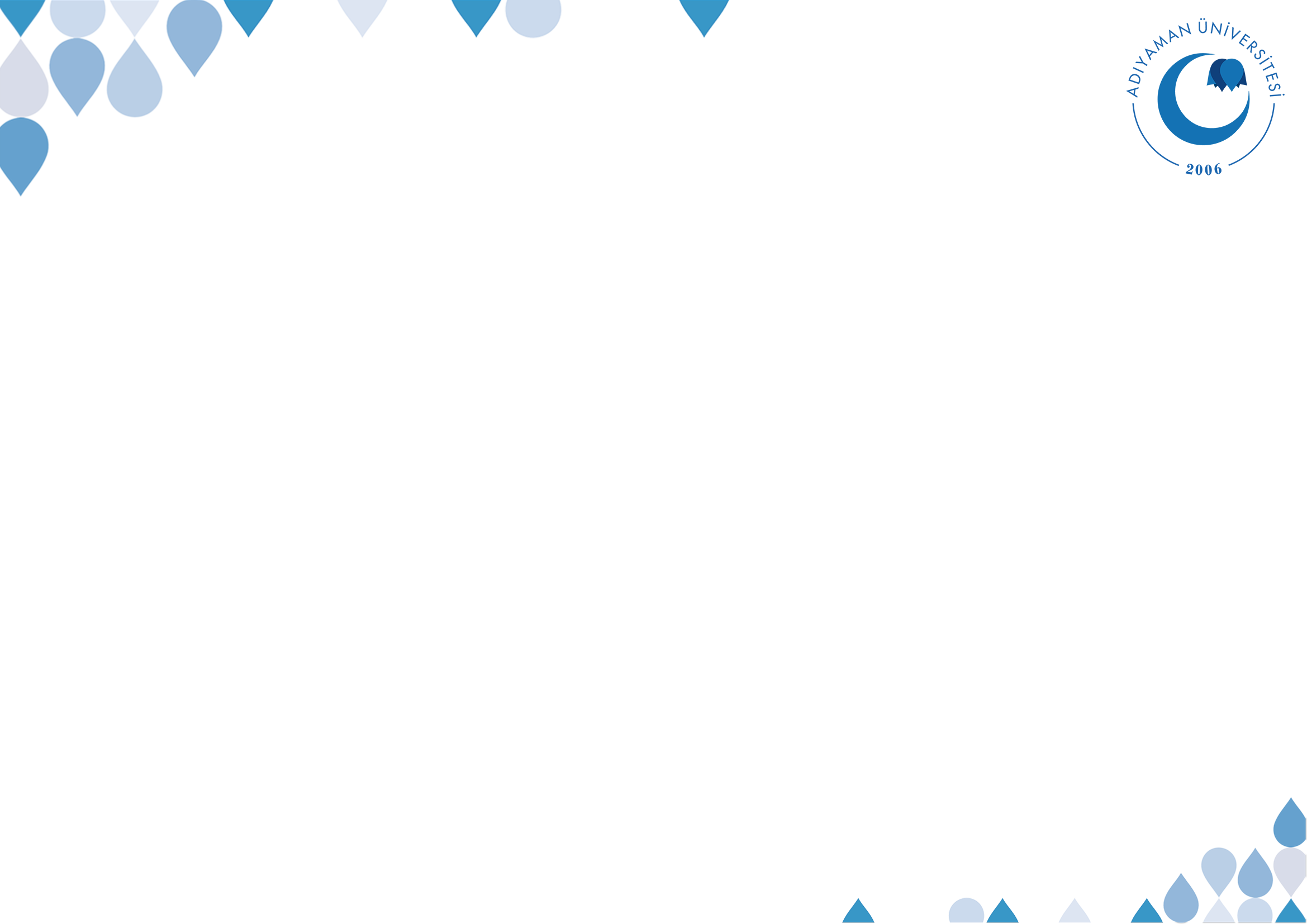 İMANIN TARİFİ
İlk grup kalıp, iman-ahlâk ilişkisini doğrudan (imanın tarifi açısından) tesis eden ifadeler olup şunlardır: 
“İmandandır”, “küfür/ nifâk/ câhiliye alameti”, “iman/islâm”, “İmanın/islâmın en üstünü/hayırlısı”, “İmanın tadı/hakikati/istikameti/kemali”, “İmanın/ islâmın kulpları”, “Kim yüce Allah’a inanıyorsa böyle yapsın”, “Böyle yapmadıkça inanmış olmazsınız”, “Mümin/Müslim”, “Mümin/Bizden değildir”.
©  Adıyaman Üniversitesi Uzaktan Eğitim ve Araştırma Merkezi
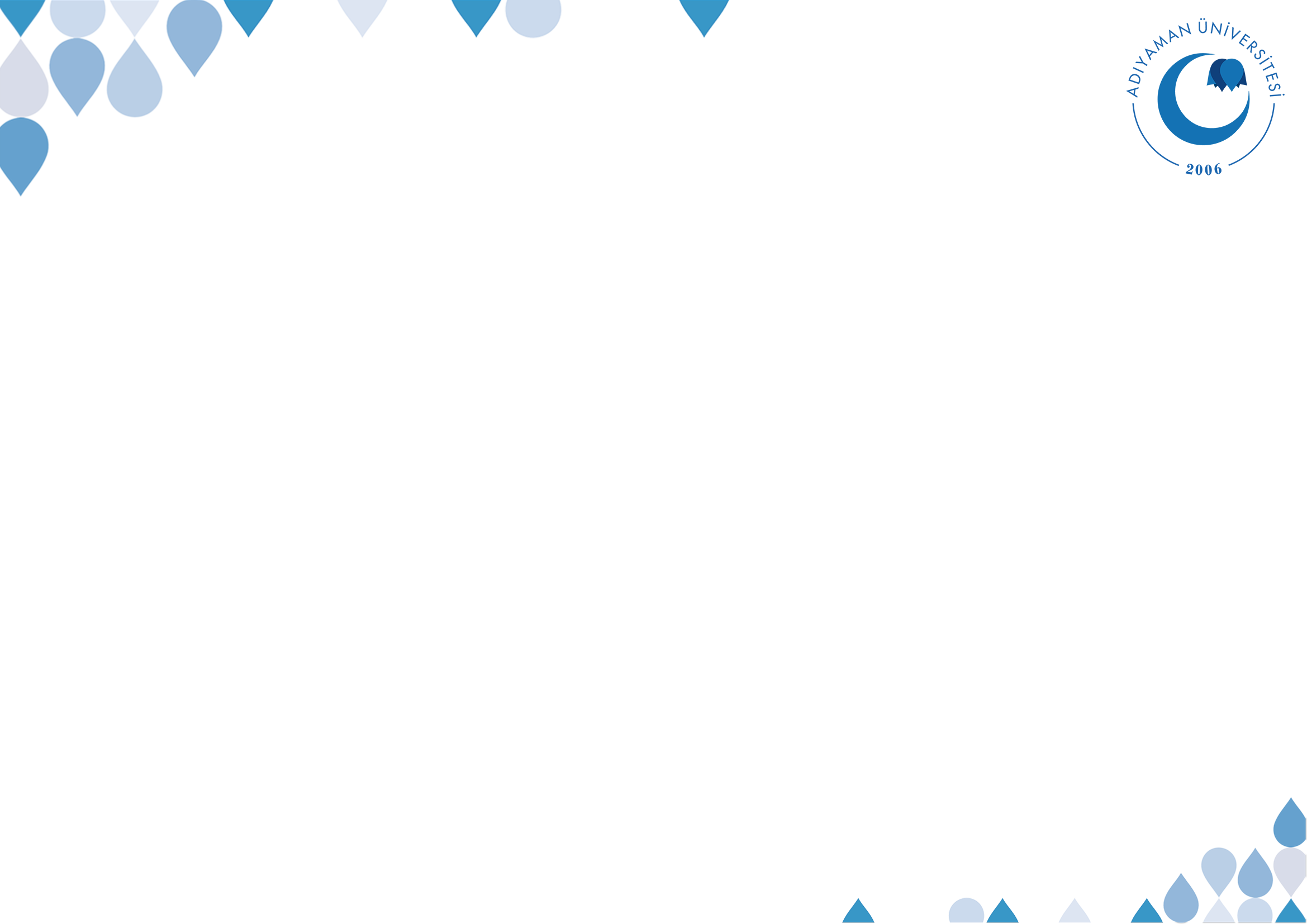 İMANIN GAYESİ
İkinci grup kalıplar ise,  iman-ahlâk ilişkisini dolaylı olarak (imanın gayesi açısından) tesis eden ifadeler olup şunlardan oluşmaktadır:
“Cennete Giremez/ Cennet ona haramdır/ Cehenneme Girer”, “Helâk edici şeyler/ Büyük günahlar/ Kurtuluş (felâh)”, “Cennete Girenler”, “İnsanların En Hayırlıları/ Şerlileri, Amellerin En Üstünü”, “Allah Teâlâ ve Rasûlü’nün Sevmesi/ Buğz Etmesi, Cenâb-ı Hakk’ın Kıyamette Konuşmaması, Bakmaması, Hasmı Olması”, “Allah Teâla ve Rasûlullah (sav) Tarafından Lanet”, “Namazın Kabul Olmaması”
©  Adıyaman Üniversitesi Uzaktan Eğitim ve Araştırma Merkezi
HADİSLERDE NİFAK ALAMETLERİ
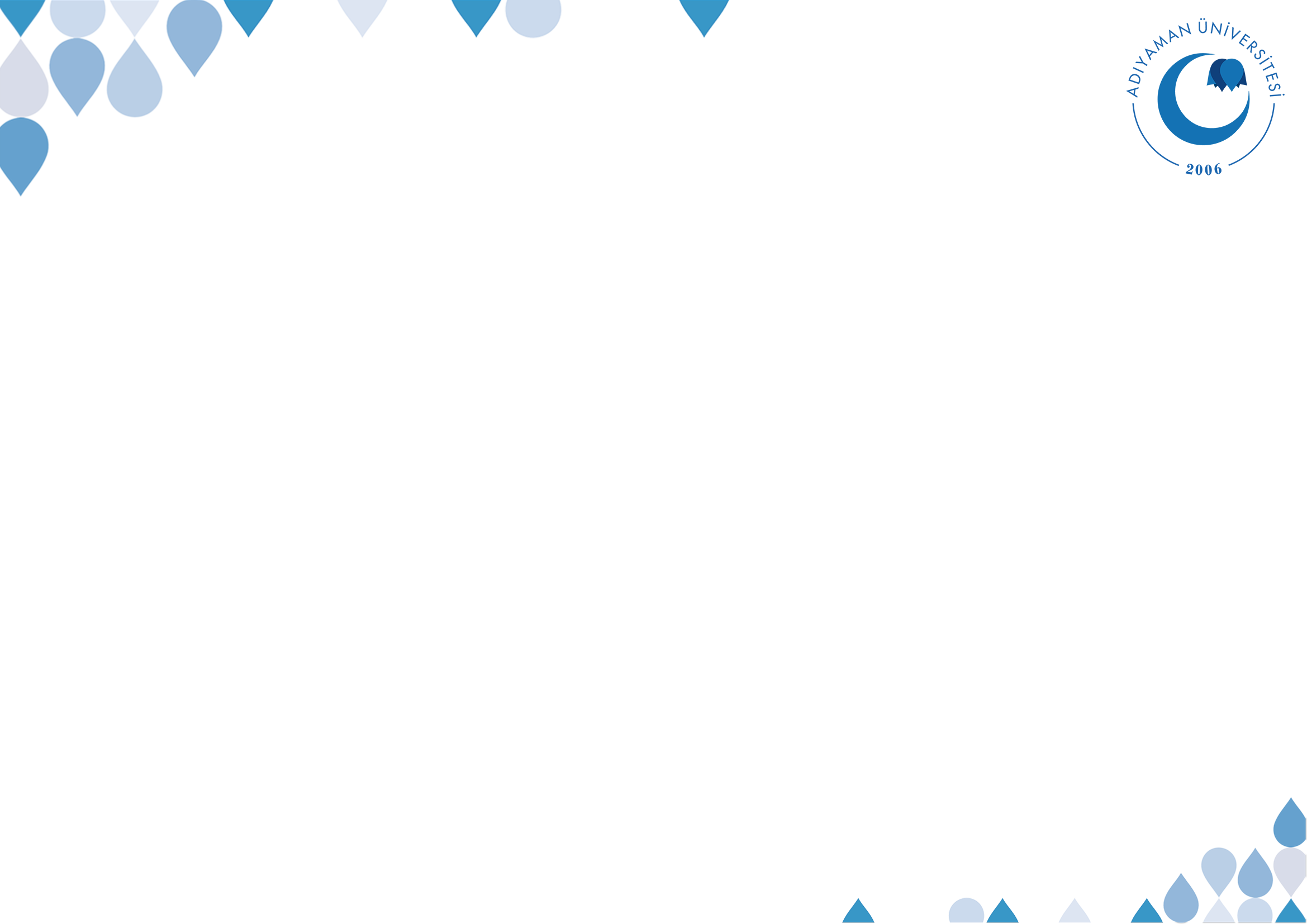 KÜFÜR, FISK, CAHİLİYE HASLETLERİ
bir Müslümanla savaşmak: küfür hasleti
Müslümana sövmek : fasıklık hasleti
ırkçılığa çağırmak : cahiliye hasleti
©  Adıyaman Üniversitesi Uzaktan Eğitim ve Araştırma Merkezi
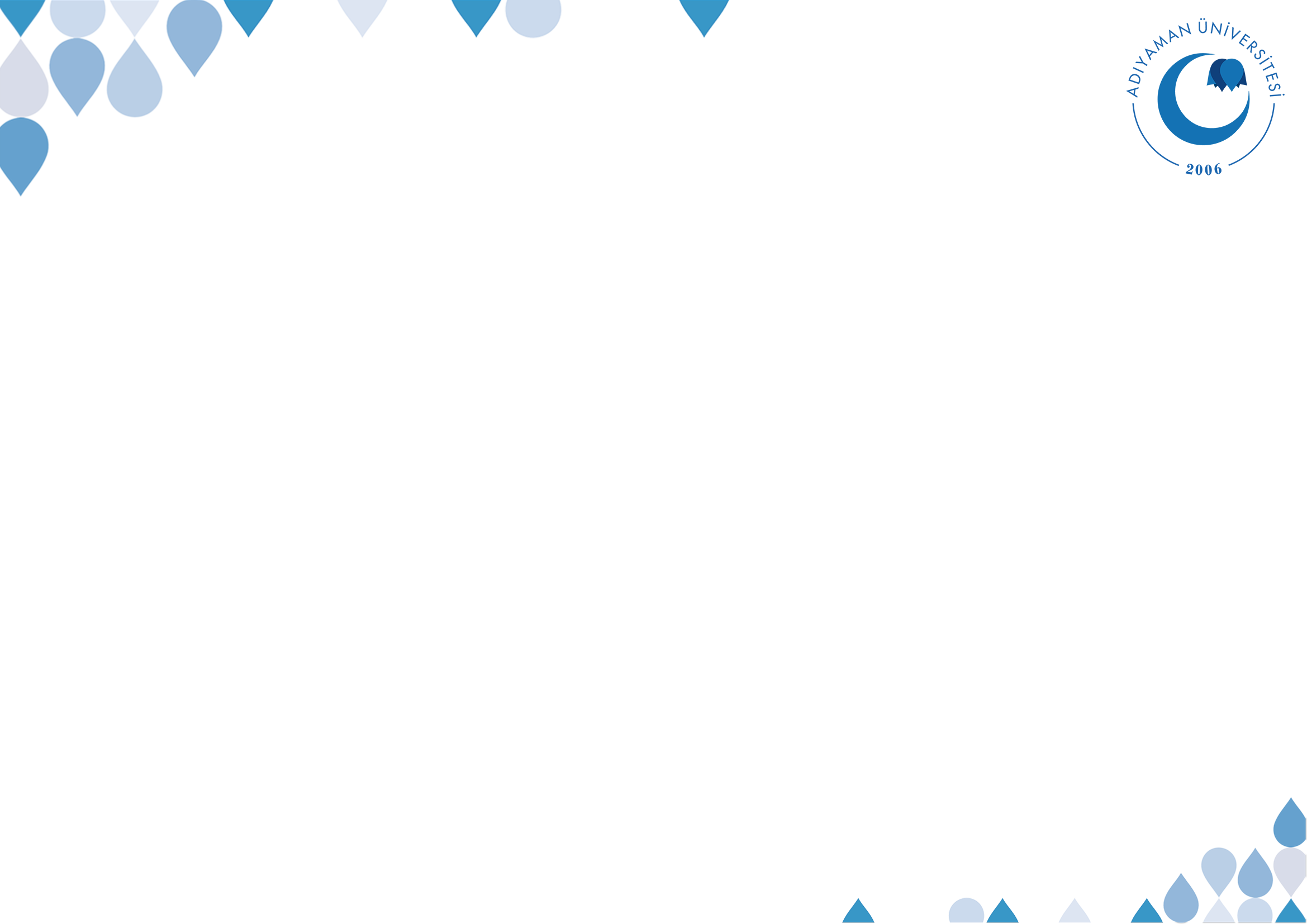 İSLAM VE İMAN
İslâm tatlı konuşmak ve yemek yedirmektir. İman sabır ve cömertliktir. 
İslâmın en üstün özelliği Müslümanların elinden ve dilinden selamette olması, imanın en üstün özelliği ise güzel ahlâktır
©  Adıyaman Üniversitesi Uzaktan Eğitim ve Araştırma Merkezi
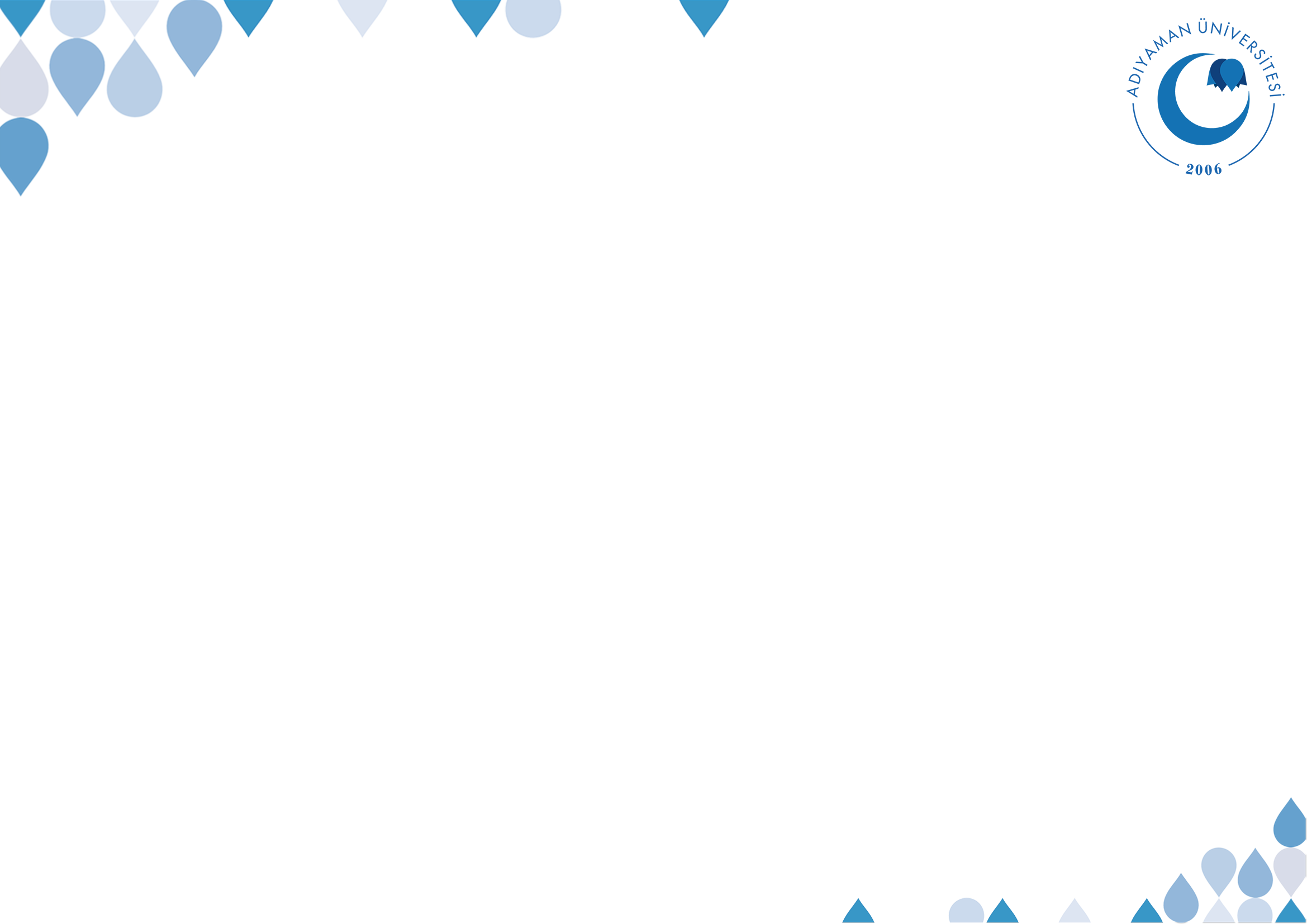 İMANIN EN GÜÇLÜ BAĞLARI
Allah için sevmek ve Allah için buğz etmek
©  Adıyaman Üniversitesi Uzaktan Eğitim ve Araştırma Merkezi
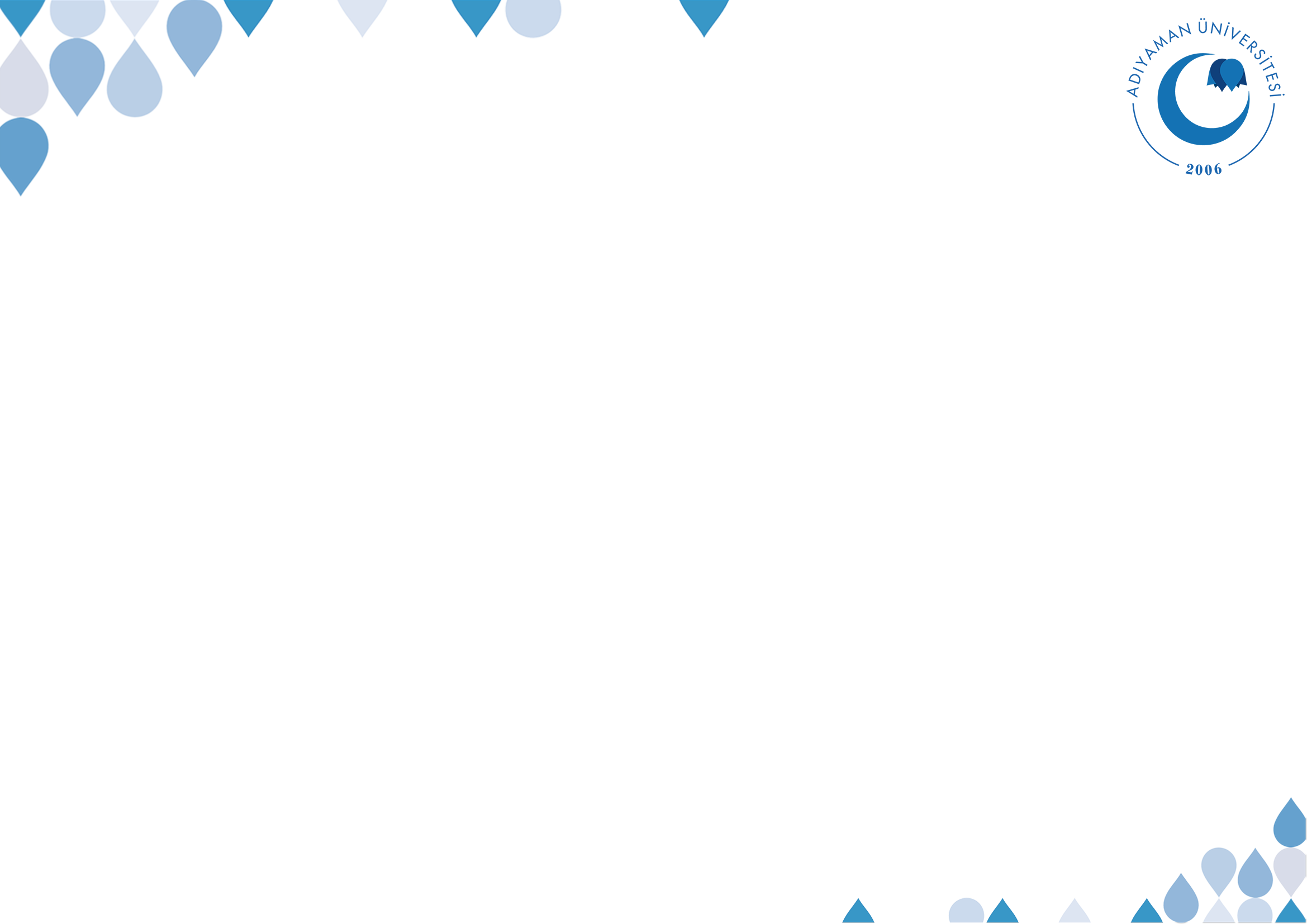 ©  Adıyaman Üniversitesi Uzaktan Eğitim ve Araştırma Merkezi
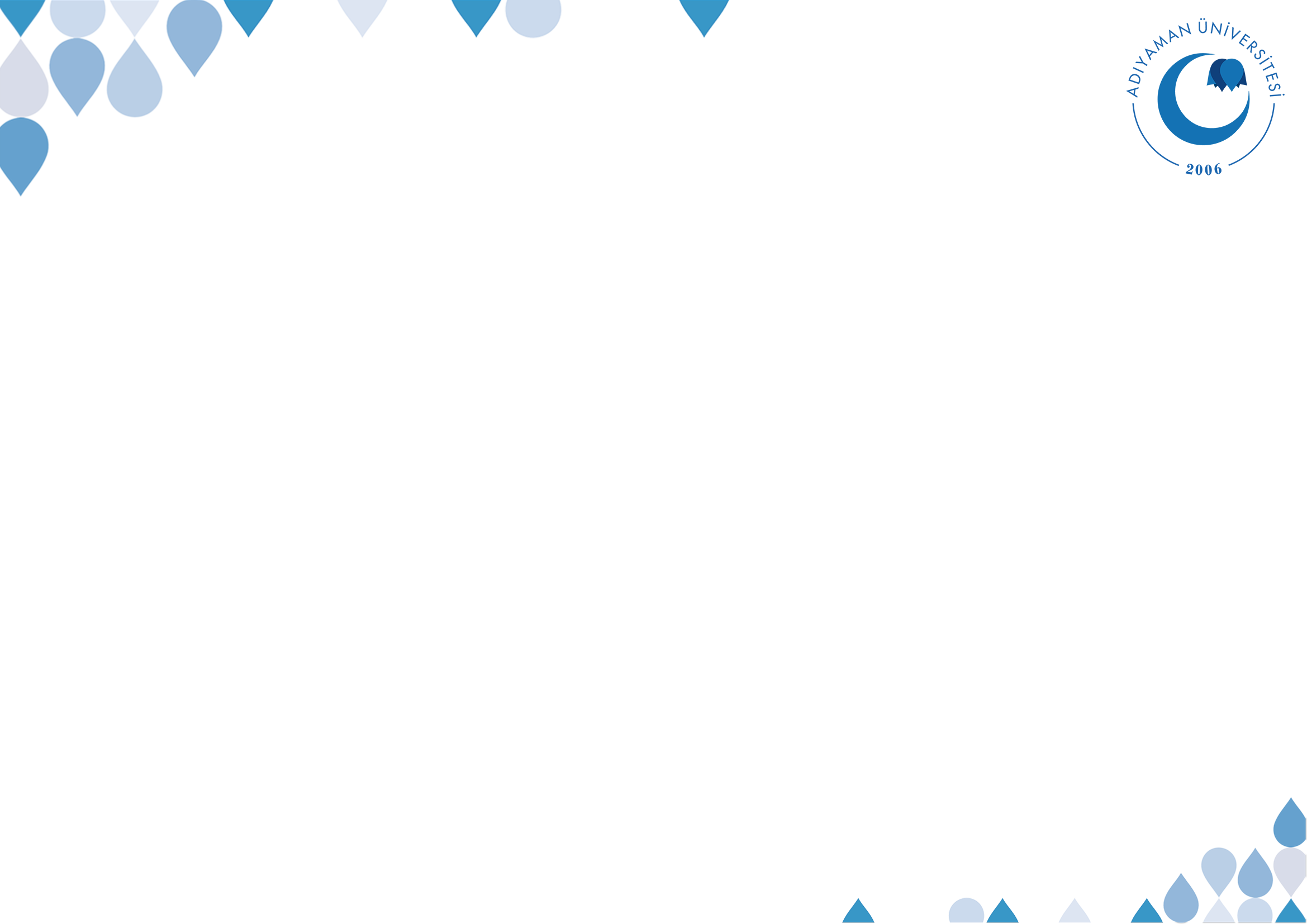 “Böyle yapmadıkça inanmış olmazsınız”
kendisi için arzu ettiği şeyi din kardeşi için de arzu etmedikçe, 
birbirini sevmeden,  
sadece yakınlarına ve arkadaşlarına değil, tüm insanlara merhamet etmedikçe,  
komşusu, kendisine kötülük yapabileceği kaygısından emin olmadıkça
©  Adıyaman Üniversitesi Uzaktan Eğitim ve Araştırma Merkezi
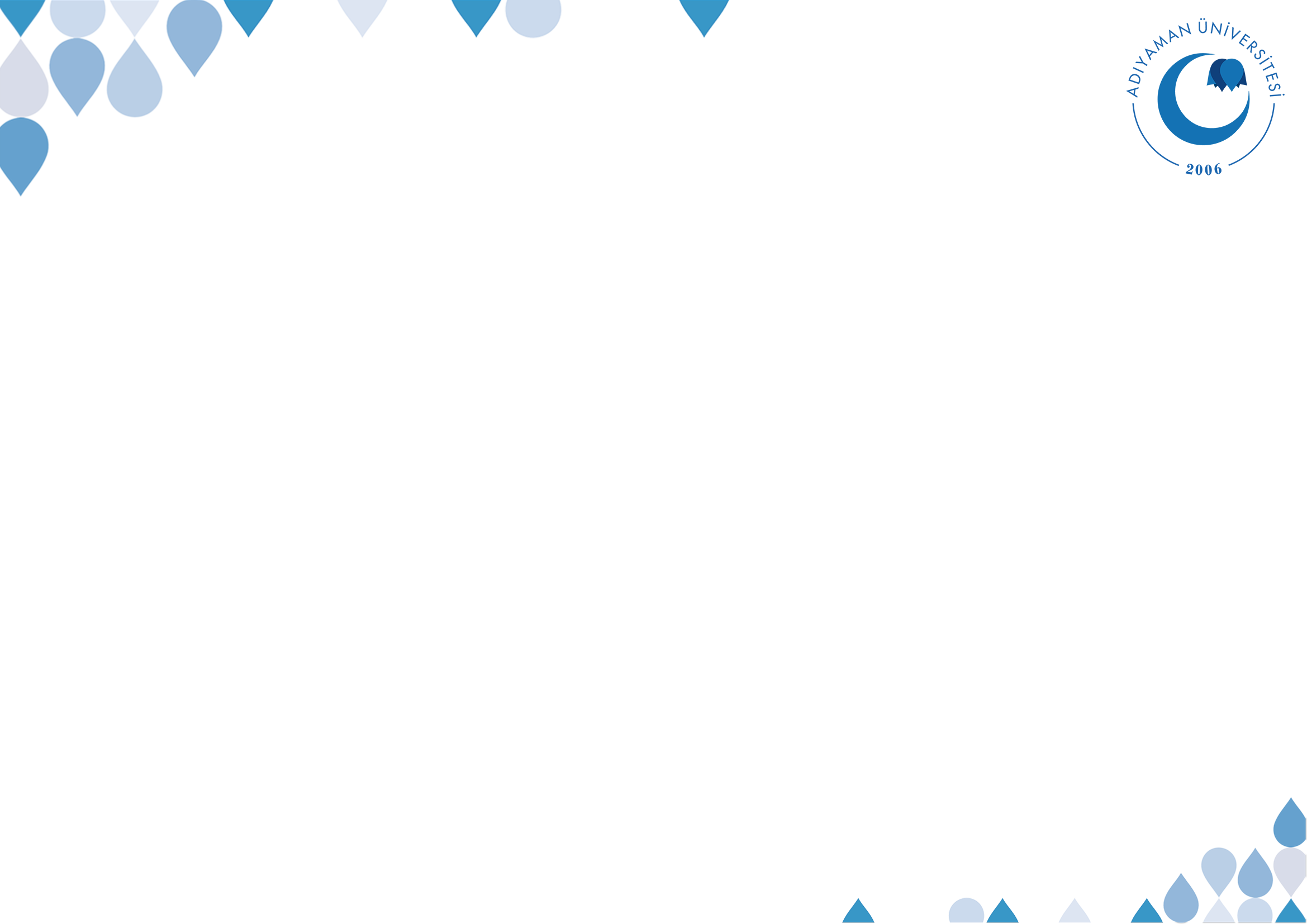 MÜSLÜMAN KİMDİR?
Müslüman elinden ve dilinden Müslümanların selamette oldukları kişi, mümin insanların canları ve malları konusunda emânette oldukları kişidir
Müslüman Müslüman’ın (din) kardeşidir. Ona zulmetmez. Onu düşman eline vermez (himaye eder)/ …onu küçük görmez/ ona hainlik yapmaz, ona yalan söylemez, onu zor durumda yüzüstü bırakmaz
©  Adıyaman Üniversitesi Uzaktan Eğitim ve Araştırma Merkezi
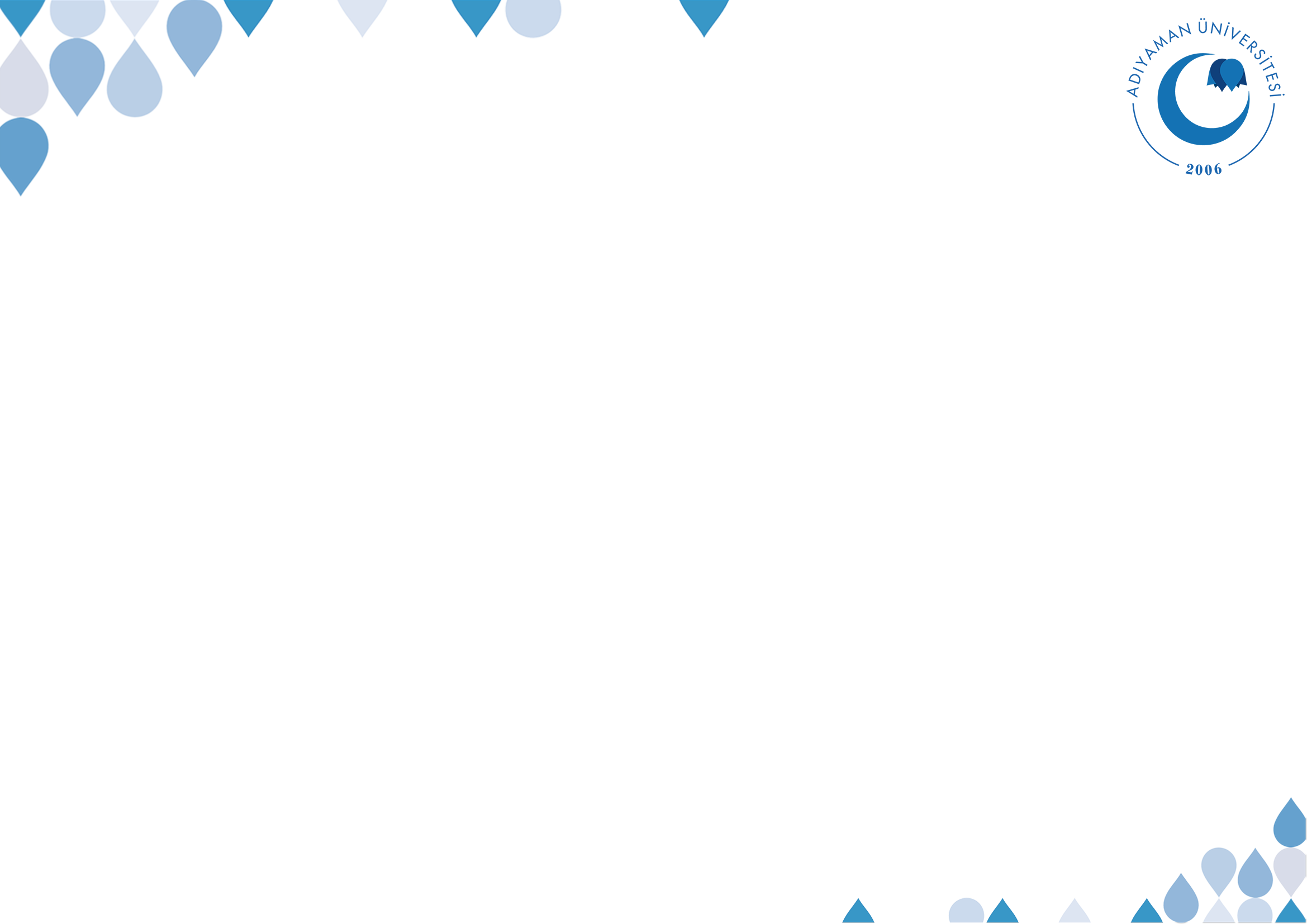 MÜMİNLERİN MİSALİ
Müminin mümine bağlılığı, taşları birbirine kenetleyen duvar gibidir. 
Bütün müminler birbirlerine merhamette, muhabbette, lütufta ve yardımlaşma hususlarında bir vücut gibidir.
©  Adıyaman Üniversitesi Uzaktan Eğitim ve Araştırma Merkezi
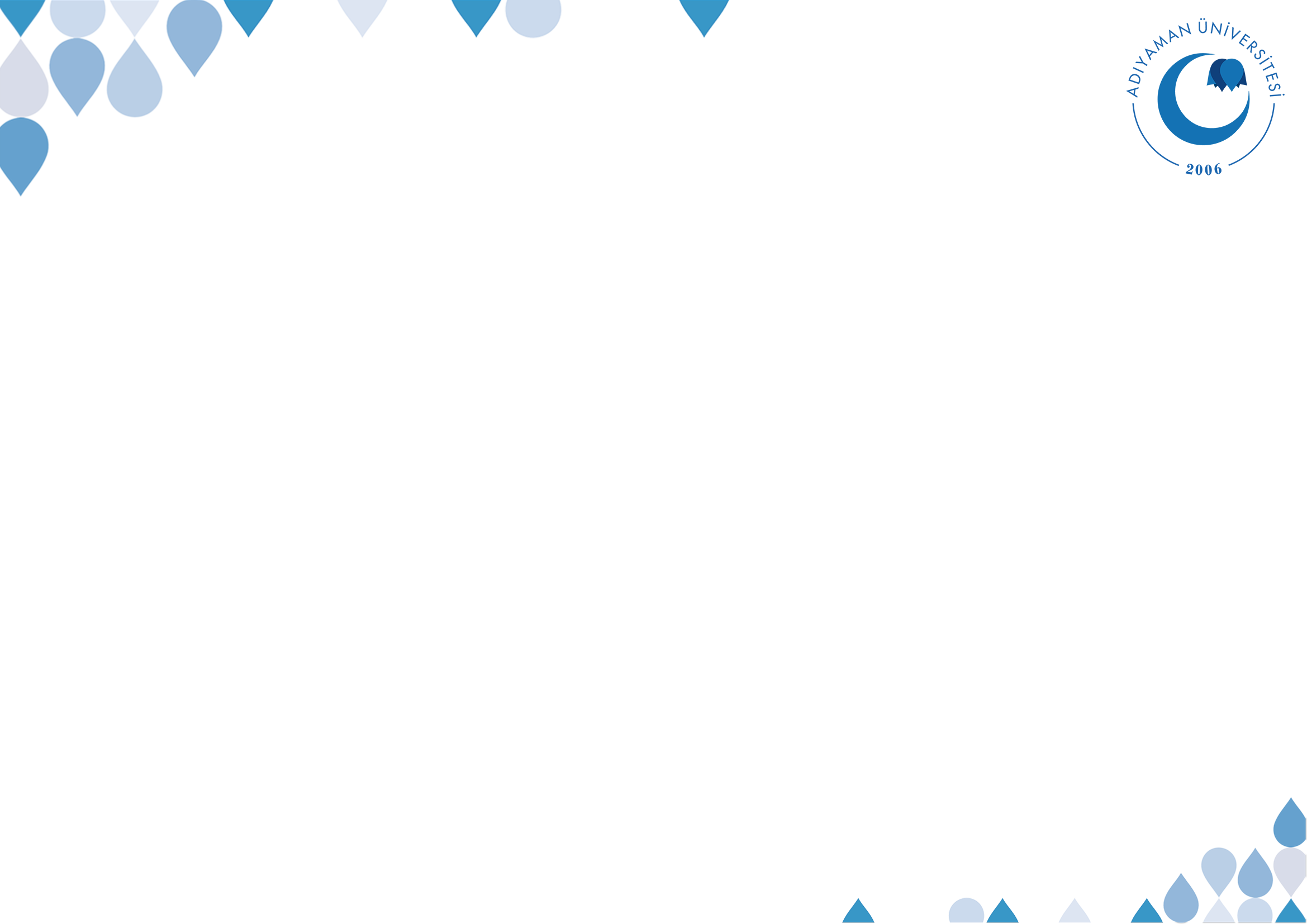 ©  Adıyaman Üniversitesi Uzaktan Eğitim ve Araştırma Merkezi
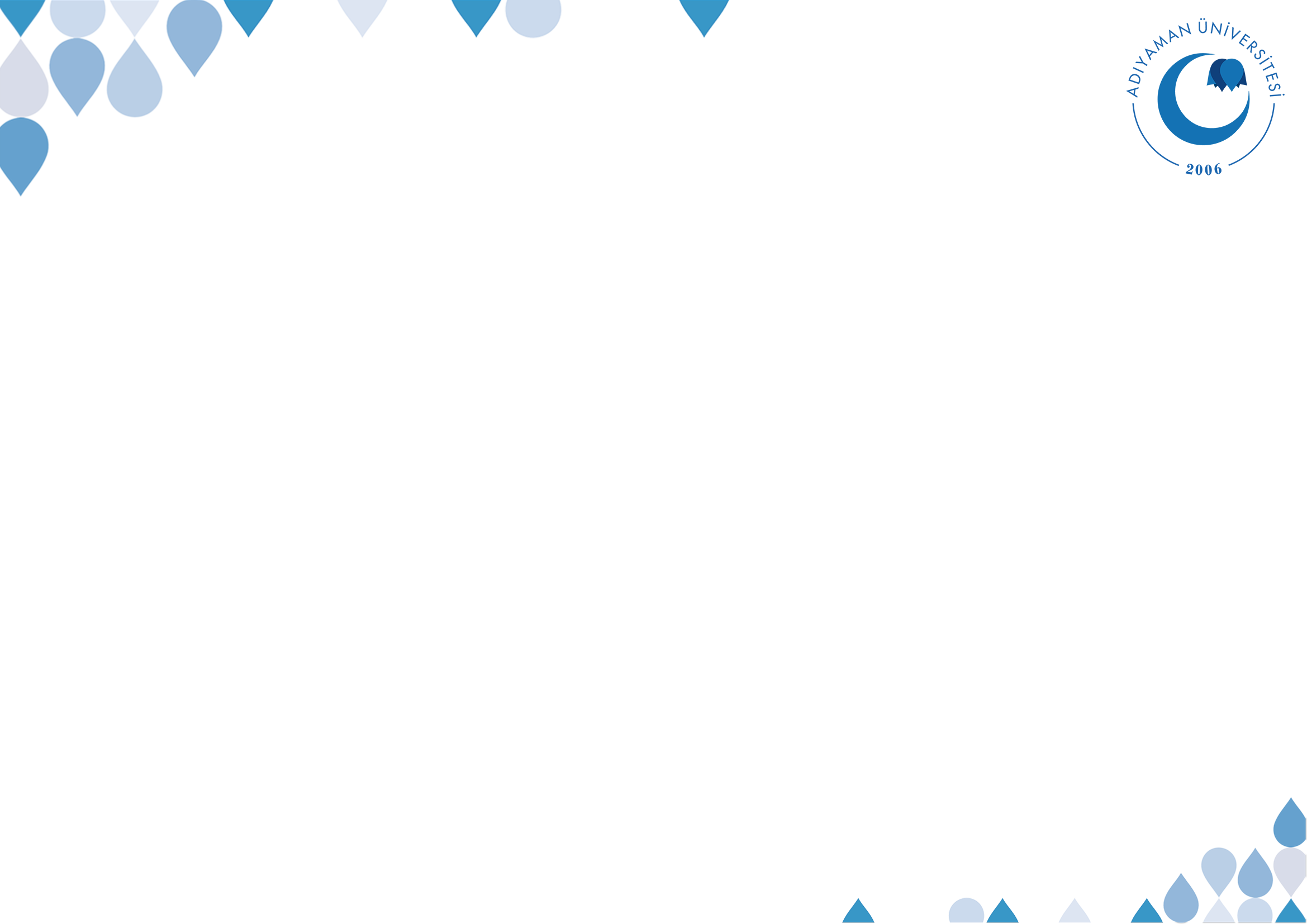 …(KAMİL) MÜMİN DEĞİLDİR
insanları inciten, insanlara lanet okuyan, söz ve davranışta çirkinlik sergileyen (hayâsız/ ahlâksız) ve ağzı bozuk, 
komşusu aç iken, kendisi tok olan
©  Adıyaman Üniversitesi Uzaktan Eğitim ve Araştırma Merkezi
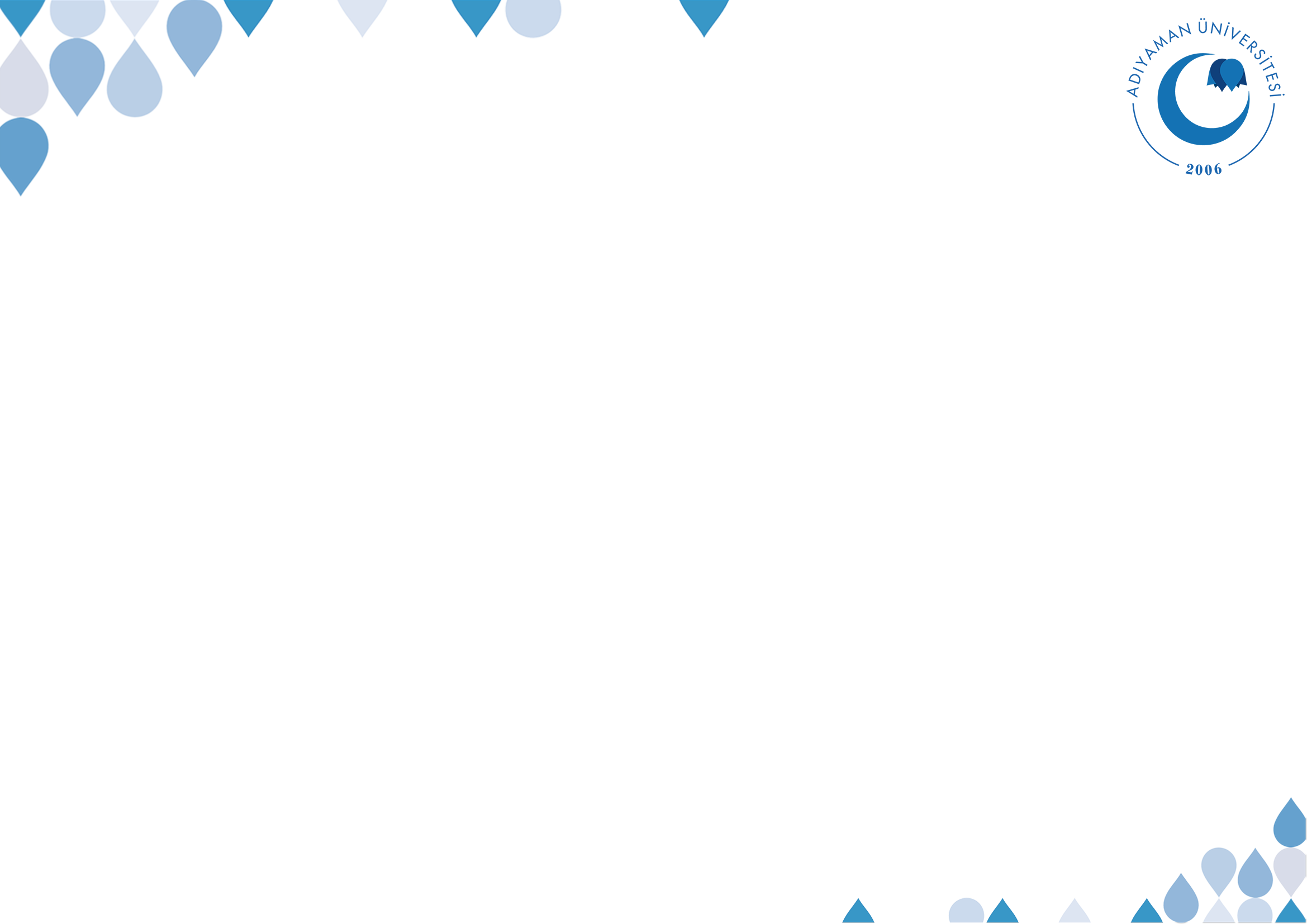 İmanın Gayesi Bakımından Dolaylı Olarak İman-Ahlâk Münasebeti
“İman edip salih amel işleyenlere gelince, halkın en hayırlısı da onlardır. Onların rableri katındaki ödülleri, altından ırmaklar akan, içinde devamlı kalacakları adn cennetleridir. Allah onlardan razı olmuş, onlar da Allah’tan razı olmuşlardır.” el-Beyyine 98/7-8.
©  Adıyaman Üniversitesi Uzaktan Eğitim ve Araştırma Merkezi
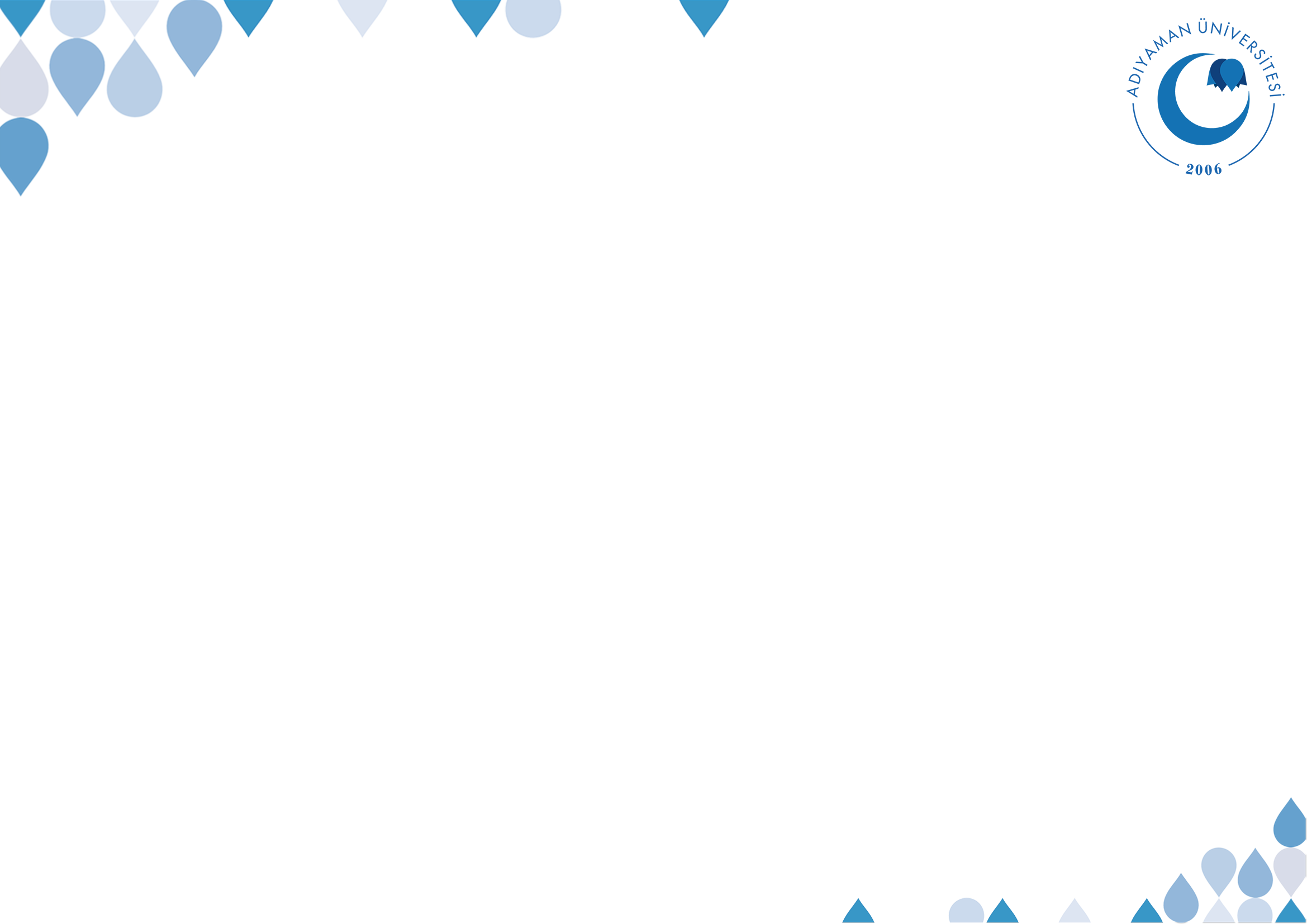 ©  Adıyaman Üniversitesi Uzaktan Eğitim ve Araştırma Merkezi
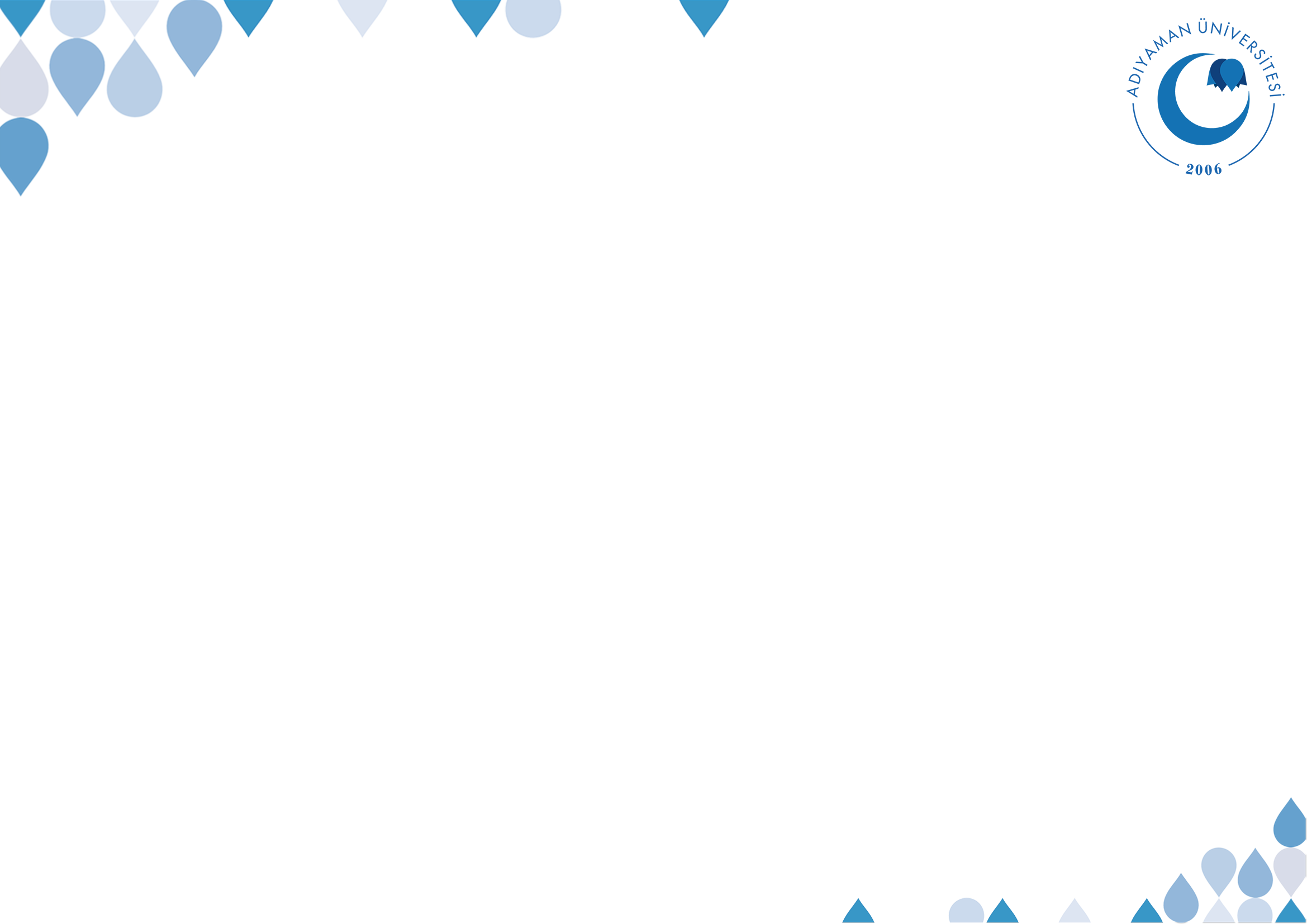 KEBAİRİN EN BÜYÜKLERİ
Hadislere göre, büyük günahların  en ağırları şunlardır:
Allah’a şirk koşmak,
anne-babaya itaatsizlik, 
yalan söylemek ve yalan şahitlik yapmak
©  Adıyaman Üniversitesi Uzaktan Eğitim ve Araştırma Merkezi
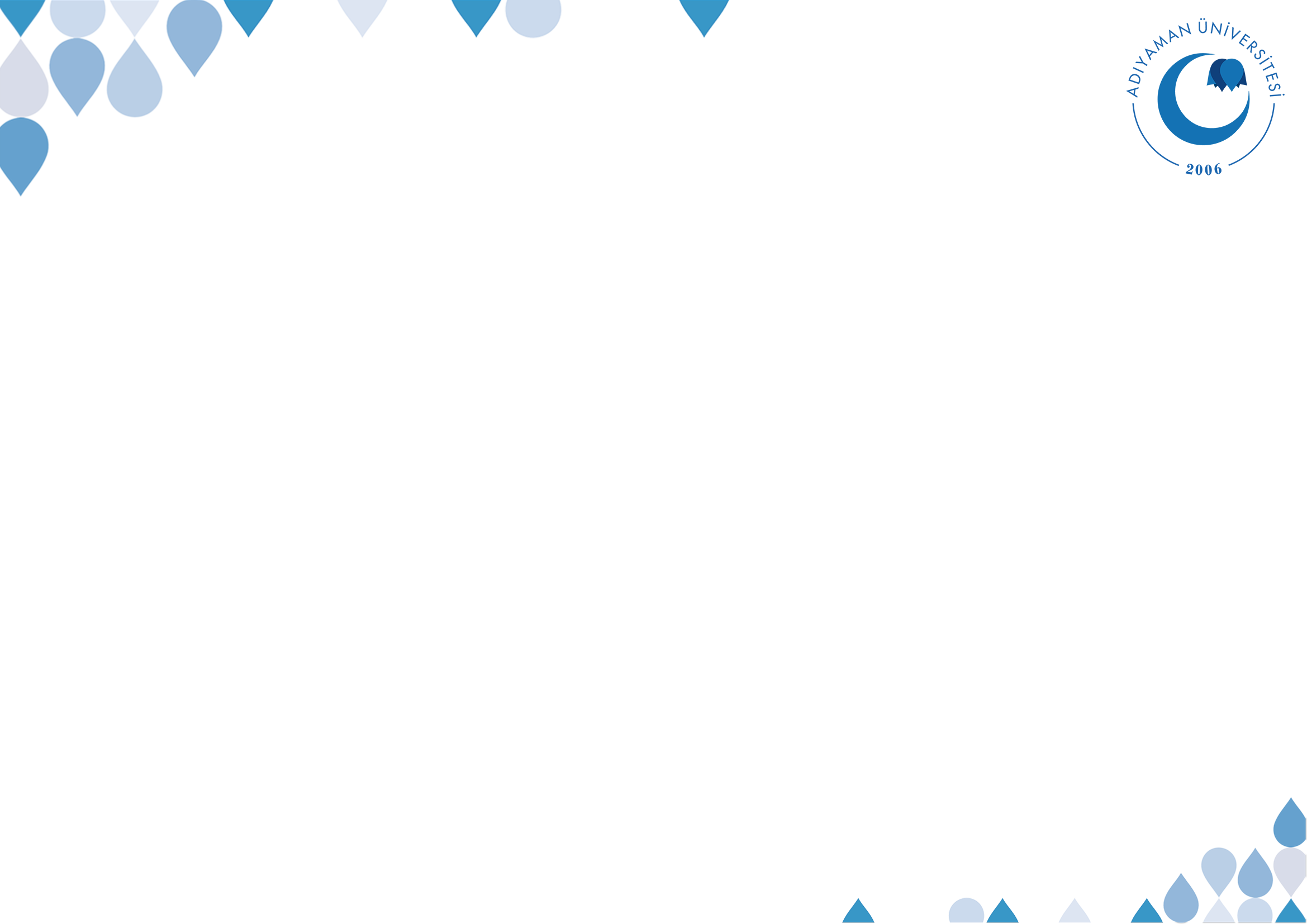 GAZABA UĞRAYANLAR
Hadislerde yüce Allah’ın gazap ettiği haber verilen kişiler: 
bir davada zulme yardımcı olan kimse  
kusurunu açıklamadığı bir malı satan kimse
©  Adıyaman Üniversitesi Uzaktan Eğitim ve Araştırma Merkezi
©  Adıyaman Üniversitesi Uzaktan Eğitim ve Araştırma Merkezi
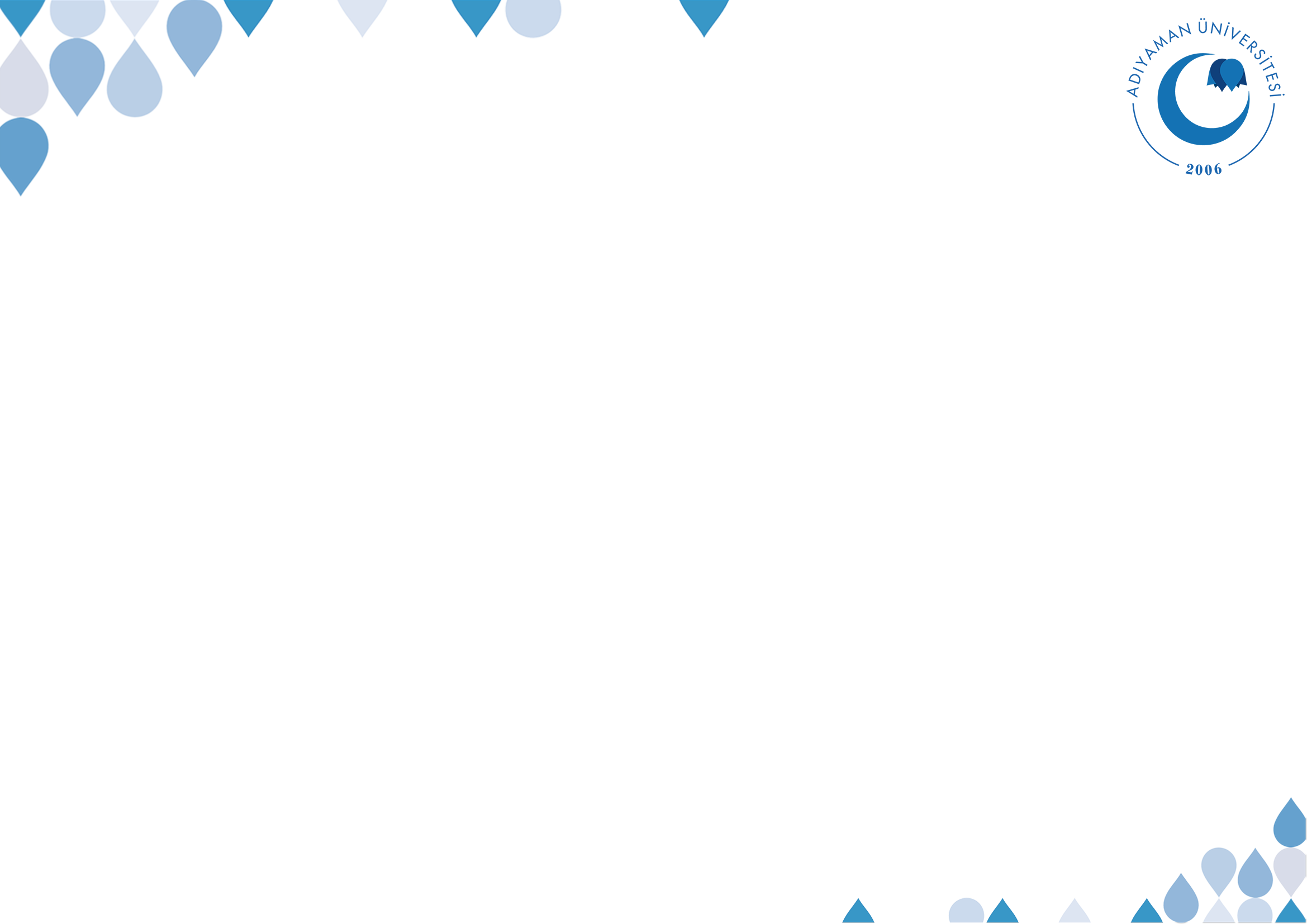 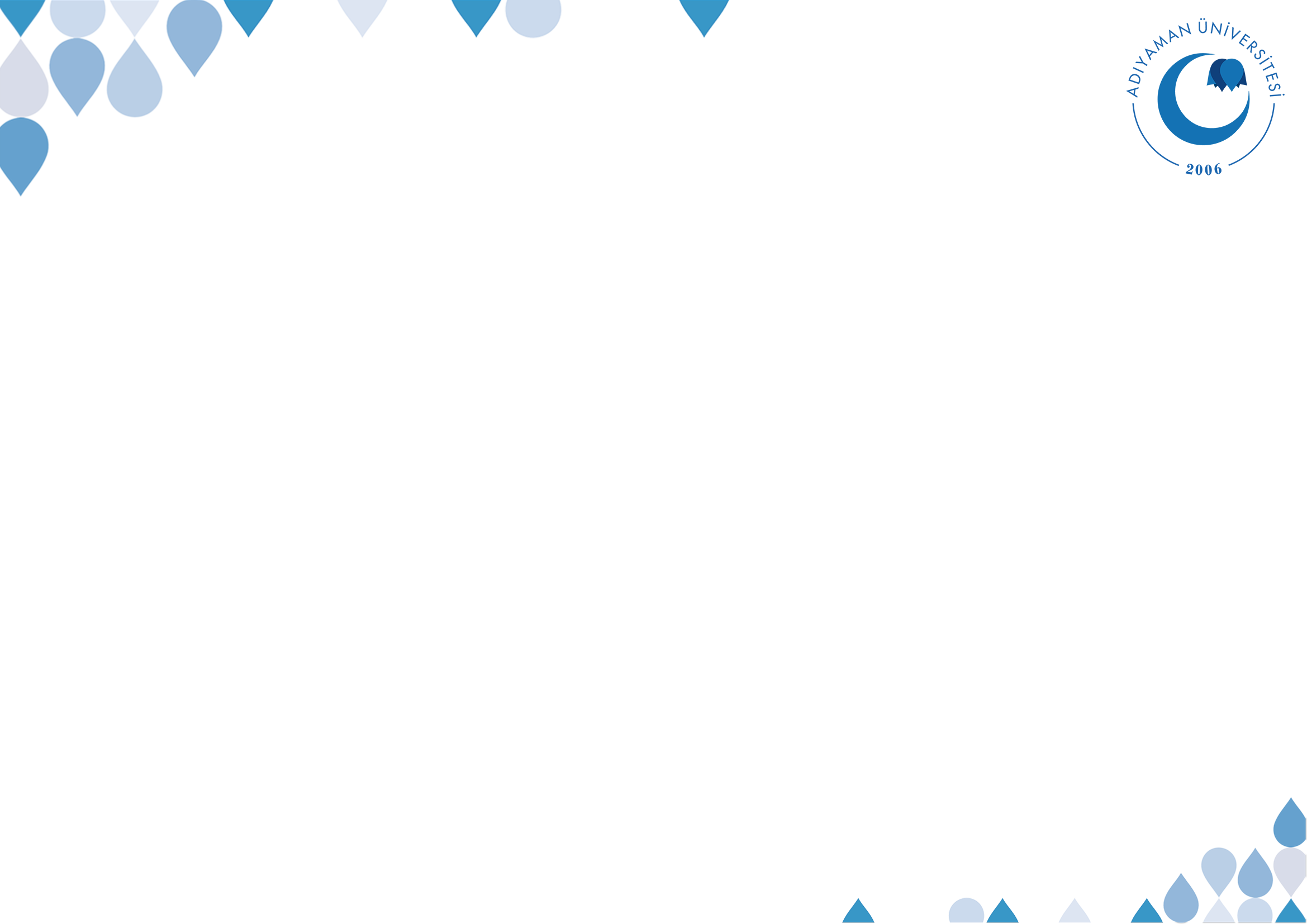 EN ÜSTÜN SADAKA
Sadakanın en faziletlisi, Müslüman’ın bir bilgi öğrenmesi, sonra da o bilgiyi Müslüman kardeşine öğretmesidir
©  Adıyaman Üniversitesi Uzaktan Eğitim ve Araştırma Merkezi
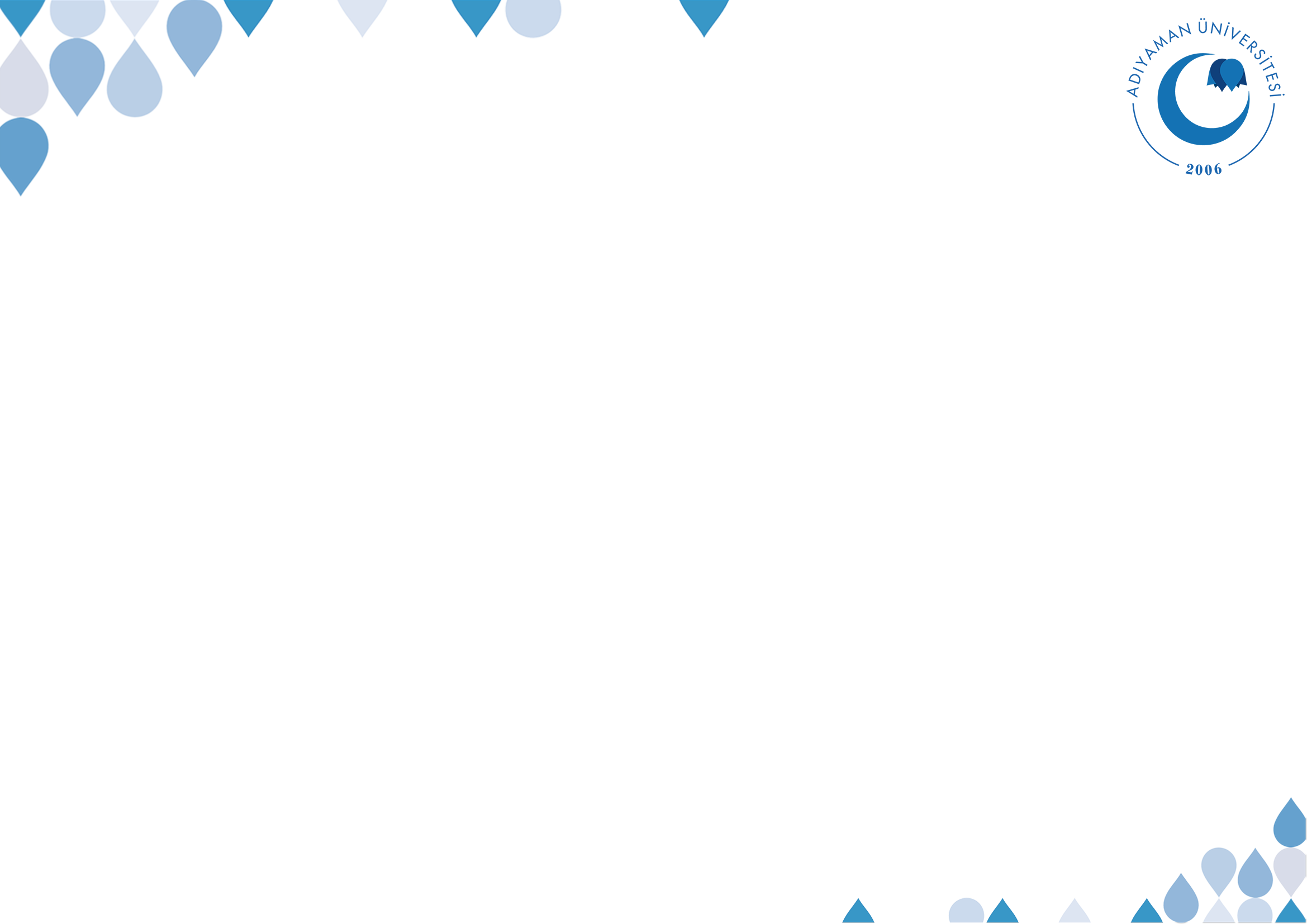 Kaynak: Kur'an ve Sünnette İman-Ahlak Bütünlüğü, Mehmet Ali Çalgan, Diyanet İşleri Başkanlığı Yayınları
©  Adıyaman Üniversitesi Uzaktan Eğitim ve Araştırma Merkezi
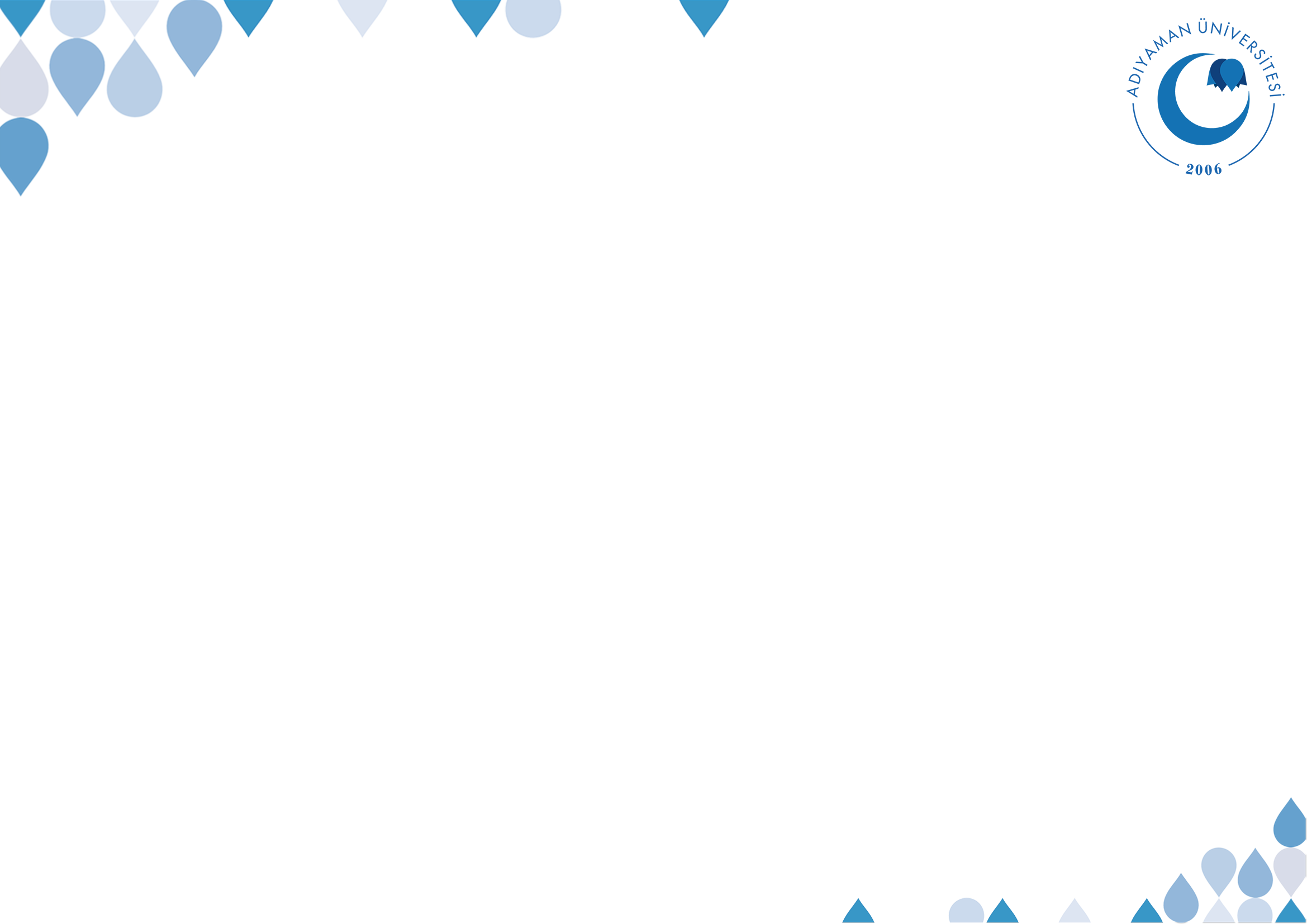 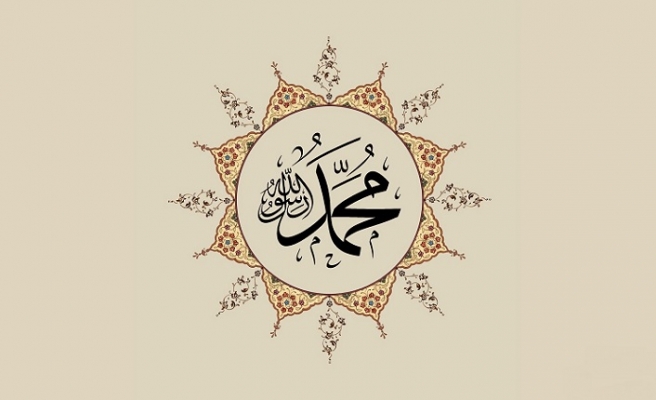 ©  Adıyaman Üniversitesi Uzaktan Eğitim ve Araştırma Merkezi